LOŇŠTÍ DEVÁŤÁCI LETOŠNÍM DEVÁŤÁKŮMvzkazník další díly…
Kontaktní pracoviště Úřadu práce ČR Karlovy Vary 
                          Oddělení poradenství a dalšího vzdělávání
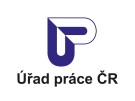 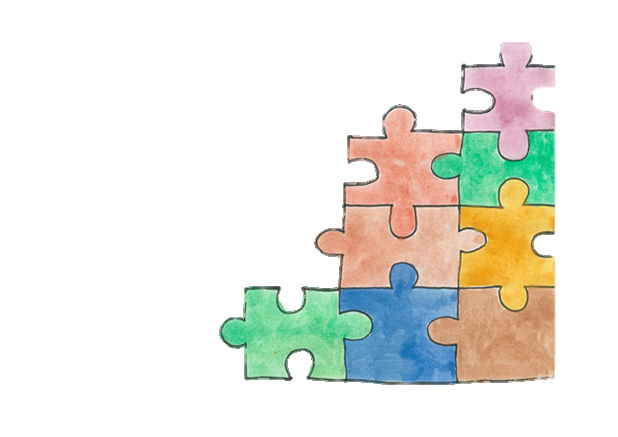 Každý rok prožíváme v našem Informačním a poradenském středisku  pro volbu a změnu povolání s deváťáky jejich rozhodování o dalším směřování.
Jaký obor studia je pro mne vhodný? 
Kde mohu takový obor studovat? 
Mám se rozhodnout pro tu či jinou školu?  
Jak mám zvládnout celý proces přijímacího řízení?
Jsme přesvědčeni, že nejlepší tipy pro správnou volbu mohou dát právě ti, kteří v nedávné době takovým rozhodováním procházeli …
… Oslovili jsme proto loňské deváťáky a zeptali se jich na pár otázek, které souvisí s přechodem ze základní školy na školu střední.
Věříme, že jejich odpovědi budou pro Vás, současné deváťáky, inspirativní.
Vždyť i oni hledali odpovědi na otázky, které si v souvislosti s volbou povolání kladete dnes vy.
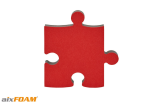 Tento vzkazník navazuje na úspěšné dva díly, které byly vytvořeny na Kontaktním pracovišti Úřadu práce ČR v Děčíně.
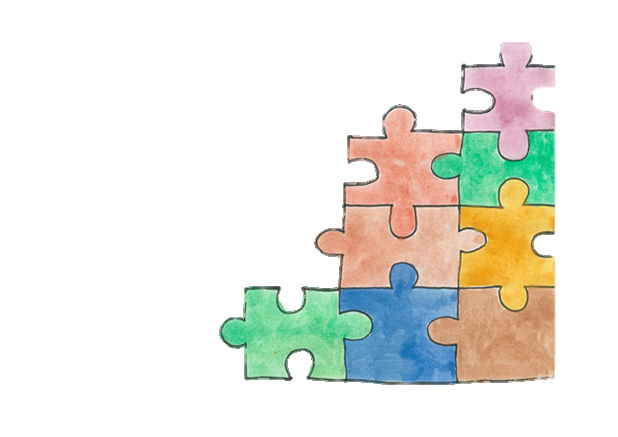 Za vytvořený vzkazník získal kolektiv pracovníků Kontaktního pracoviště Děčín 
Národní cenu kariérového poradenství 2017      za přínos úřadu práce ke kariérovému rozvoji žáků základních škol.
Přejeme hodně štěstí ve Vaší volbě
2019
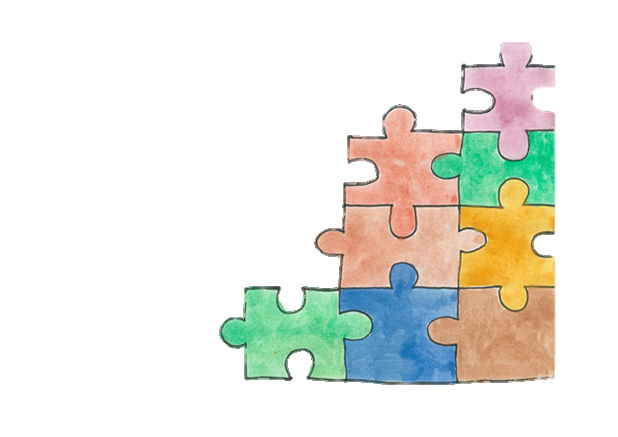 Jak jsme pro Vás vzkazy získali?
Kolik žáků dotazník vyplnilo:
Dotazník vyplnilo celkem 117 žáků prvních ročníků středních škol,
z toho 53 dívek a 64 chlapců.
Některé jsme pro Vás vybrali
Jak to vidí holky?
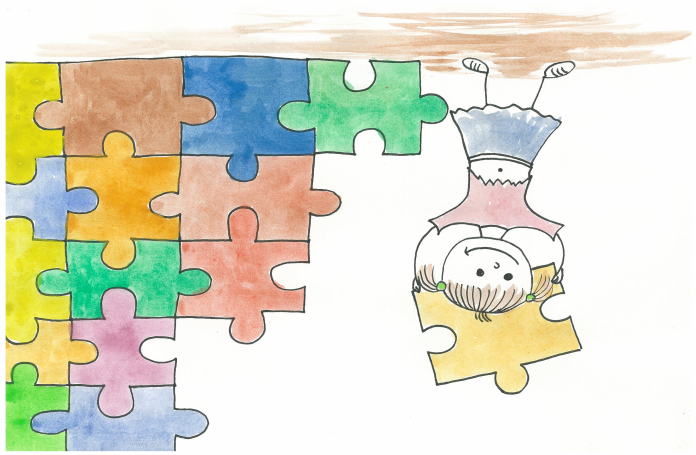 Studentka – maturitní obor
PROČ SIS VYBRALA PRÁVĚ TUTO ŠKOLU? 
Tato škola mi přišla zajímavá, a už od mala jsem chtěla pomáhat lidem.
KDO TĚ OVLIVNIL PŘI TVÉM ROZHODOVÁNÍ? 
Nikdo, rozhodla jsem se sama.
SPLŇUJE ZATÍM VYBRANÁ STŘEDNÍ ŠKOLA TVÁ OČEKÁVÁNÍ? 
Ano.

PROČ STUDUJEŠ / NESTUDUJEŠ V MÍSTĚ BYDLIŠTĚ? 
Přišlo mi zbytečné jít na školu daleko od bydliště, když ji mám v místě svého bydliště.
JAKÉ ROZDÍLY VNÍMÁŠ MEZI ZÁKLADNÍ A STŘEDNÍ ŠKOLOU? 
Střední škola je oproti základní těžší a přísnější.
NAVŠTÍVILA JSI PŘED PŘIJÍMAČKAMA NĚJAKOU STŘEDNÍ ŠKOLU OSOBNĚ? 
Ano, všechny na které jsem chtěla jít.
KDE JSI HLEDALA INFORMACE O ŠKOLÁCH? 
Na internetu a na dni otevřených dveří, u kamarádů co tu studují.
JAK SES PŘIPRAVOVALA NA PŘIJÍMAČKY? 
Každý den jsem se učila, alespoň hodinu a půl, na každý předmět co je na přijímačkách.
JAK VIDÍŠ TVÉ NOVÉ SPOLUŽÁKY, NOVÉ UČITELE, NOVÉ PROSTŘEDÍ? 
Strašně jsem se toho bála, ale všechno je tu fajn.
CO BYS VZKÁZALA DEVÁŤÁKŮM? 
Aby se rozhodovali sami, kde chtějí studovat a nepodřizovali se tomu, kam jdou kamarádi.
Studentka – učební obor
PROČ SIS VYBRALA PRÁVĚ TUTO ŠKOLU? 
Baví mě lidi zkrášlovat. Dělat jim vlasy, líčit je. Už od mala mě baví hrát si s vlasy.
KDO TĚ OVLIVNIL PŘI TVÉM ROZHODOVÁNÍ? 
Chtěla jsem jít na tuto školu sama.
SPLŇUJE ZATÍM VYBRANÁ STŘEDNÍ ŠKOLA TVÁ OČEKÁVÁNÍ? 
Docela ano.
PROČ STUDUJEŠ / NESTUDUJEŠ V MÍSTĚ BYDLIŠTĚ? 
Tato škola není v mém bydlišti, tak musím dojíždět.
JAKÉ ROZDÍLY VNÍMÁŠ MEZI ZÁKLADNÍ A STŘEDNÍ ŠKOLOU? 
Základní škola byla povinná, děti si tam dovolují ,co chtějí a zůstanou tam, protože odejít nemůžou. Střední škola je volitelná a nemusíme tu být. Je to jen na nás.
NAVŠTÍVILA JSI PŘED PŘIJÍMAČKAMA NĚJAKOU STŘEDNÍ ŠKOLU OSOBNĚ? 
Ano.
KDE JSI HLEDALA INFORMACE O ŠKOLÁCH? 
Na internetu, od učitelů.
JAK SES PŘIPRAVOVALA NA PŘIJÍMAČKY? 
Na tento obor nejsou přijímačky.
JAK VIDÍŠ TVÉ NOVÉ SPOLUŽÁKY, NOVÉ UČITELE, NOVÉ PROSTŘEDÍ?
Na každého zvlášť mám jiný názor, ale spíše je to pozitivní.
CO BYS VZKÁZALA DEVÁŤÁKŮM? 
Ať si vyberou školu podle svého a ne podle přání ostatních, ať se na to nevykašlou.
Studentka – maturitní obor
PROČ SIS VYBRALA PRÁVĚ TUTO ŠKOLU? 
Na téhle škole byl obor, který měl nejblíž k tomu, co chci jednou dělat.

KDO TĚ OVLIVNIL PŘI TVÉM ROZHODOVÁNÍ? 
Asi všichni mí blízcí, protože mě pořád podporovali, abych studovala dál.
SPLŇUJE ZATÍM VYBRANÁ STŘEDNÍ ŠKOLA TVÁ OČEKÁVÁNÍ? 
Splňuje, funguje to tu podobně, jak jsem si myslela, jen odborné předměty jsou kapku nudnější.
PROČ STUDUJEŠ / NESTUDUJEŠ V MÍSTĚ BYDLIŠTĚ? 
Dojíždím, v mém městě žádná škola s tímhle oborem nebyla.
JAKÉ ROZDÍLY VNÍMÁŠ MEZI ZÁKLADNÍ A STŘEDNÍ ŠKOLOU? 
Největší rozdíl je tu nejvíc v lidech, jsou rozumnější a dá se s nimi lépe povídat.
NAVŠTÍVILA JSI PŘED PŘIJÍMAČKAMA NĚJAKOU STŘEDNÍ ŠKOLU OSOBNĚ? 
Navštívila jsem dvě.
KDE JSI HLEDALA INFORMACE O ŠKOLÁCH? 
Na stránkách škol, ale nejvíc informací mi poskytli přímo ve školách.
JAK SES PŘIPRAVOVALA NA PŘIJÍMAČKY? 
Měla jsem pro to přímo určené pracovní  sešity.
JAK VIDÍŠ TVÉ NOVÉ SPOLUŽÁKY, NOVÉ UČITELE, NOVÉ PROSTŘEDÍ? 
Zpočátku bylo, alespoň pro mě , těžké se zapojit, ale už je to tu v pohodě.
CO BYS VZKÁZALA DEVÁŤÁKŮM? 
Vybírejte si školu podle toho, co jednou chcete dělat, ne podle toho, co vám kdo nakáže.
Studentka – učební obor
PROČ SIS VYBRALA PRÁVĚ TUTO ŠKOLU? 
Protože tu mám hodně přátel a vždy jsem toužila dělat to, co tu studuji.

KDO TĚ OVLIVNIL PŘI TVÉM ROZHODOVÁNÍ? 
Nikdo, vybrala jsem si sama.
SPLŇUJE ZATÍM VYBRANÁ STŘEDNÍ ŠKOLA TVÁ OČEKÁVÁNÍ? 
Rozhodně.
PROČ STUDUJEŠ / NESTUDUJEŠ V MÍSTĚ BYDLIŠTĚ? 
Studuji v místě bydliště, abych stíhala i koníčky.
JAKÉ ROZDÍLY VNÍMÁŠ MEZI ZÁKLADNÍ A STŘEDNÍ ŠKOLOU? 
Nové vědomosti a prostředí.
NAVŠTÍVILA JSI PŘED PŘIJÍMAČKAMA NĚJAKOU STŘEDNÍ ŠKOLU OSOBNĚ? 
Ano, zrovna tu, na kterou jsem se rozhodla chodit.
KDE JSI HLEDALA INFORMACE O ŠKOLÁCH? 
Přes kamarádku, co už na školu chodí, nebo přes brožury.
JAK SES PŘIPRAVOVALA NA PŘIJÍMAČKY? 
Na tento obor nejsou přijímačky.

JAK VIDÍŠ TVÉ NOVÉ SPOLUŽÁKY, NOVÉ UČITELE, NOVÉ PROSTŘEDÍ? 
Asi jako každému mi někdo vadí, ale jsem ráda, že jsem si vybrala dobře. Strach a obavy opadly a rychle jsem si zvykla.
CO BYS VZKÁZALA DEVÁŤÁKŮM? 
Vyberte si hlavně to, co vás bude bavit, choďte na dny otevřených dveří a nechte si poradit. Přeju hodně štěstí.
Studentka – maturitní obor
PROČ SIS VYBRALA PRÁVĚ TUTO ŠKOLU? 
Zaujal mě obor, téma toho oboru.

KDO TĚ OVLIVNIL PŘI TVÉM ROZHODOVÁNÍ? 
Rodiče.
SPLŇUJE ZATÍM VYBRANÁ STŘEDNÍ ŠKOLA TVÁ OČEKÁVÁNÍ? 
Ano.
PROČ STUDUJEŠ / NESTUDUJEŠ V MÍSTĚ BYDLIŠTĚ? 
V místě bydliště nemáme střední školu.
JAKÉ ROZDÍLY VNÍMÁŠ MEZI ZÁKLADNÍ A STŘEDNÍ ŠKOLOU? 
Střední škola je těžší pro učení, ale jednají tu s námi více jako s dospělými.
NAVŠTÍVILA JSI PŘED PŘIJÍMAČKAMA NĚJAKOU STŘEDNÍ ŠKOLU OSOBNĚ? 
Ano, tři.
KDE JSI HLEDALA INFORMACE O ŠKOLÁCH? 
V Atlasu škol a na internetu.
JAK SES PŘIPRAVOVALA NA PŘIJÍMAČKY? 
Chodila jsem na svou ZŠ na doučování a učila se sama doma.
JAK VIDÍŠ TVÉ NOVÉ SPOLUŽÁKY, NOVÉ UČITELE, NOVÉ PROSTŘEDÍ? 
Skvělí lidé i učitelé, čekala jsem to mnohem horší.
CO BYS VZKÁZALA DEVÁŤÁKŮM? 
Pečlivě se připravujte na přijímačky. A zbytečně se nestresujte přijímačkami a novým kolektivem, většina lidí bude stejně nervózní jako vy.
Studentka  - učební obor
PROČ SIS VYBRALA PRÁVĚ TUTO ŠKOLU? 
Protože mě baví.

KDO TĚ OVLIVNIL PŘI TVÉM ROZHODOVÁNÍ? 
Jen já.
SPLŇUJE ZATÍM VYBRANÁ STŘEDNÍ ŠKOLA TVÁ OČEKÁVÁNÍ? 
Ano.
PROČ STUDUJEŠ / NESTUDUJEŠ V MÍSTĚ BYDLIŠTĚ? 
 Studuji mimo bydliště. Protože jsem z malého města, kde není střední škola.
JAKÉ ROZDÍLY VNÍMÁŠ MEZI ZÁKLADNÍ A STŘEDNÍ ŠKOLOU? 
Musím se víc učit.
NAVŠTÍVILA JSI PŘED PŘIJÍMAČKAMA NĚJAKOU STŘEDNÍ ŠKOLU OSOBNĚ? 
Ano.
KDE JSI HLEDALA INFORMACE O ŠKOLÁCH? 
Ve škole a na internetu.
JAK SES PŘIPRAVOVALA NA PŘIJÍMAČKY? 
Na tento obor nejsou přijímačky.

JAK VIDÍŠ TVÉ NOVÉ SPOLUŽÁKY, NOVÉ UČITELE, NOVÉ PROSTŘEDÍ? 
Je tu jiný kolektiv, než si člověk zvykne, ale zatím v pohodě, to samé učitelé. Prostředí je hodně velké, takže někdy mi to dá zabrat.
CO BYS VZKÁZALA DEVÁŤÁKŮM? 
Rozhodujte se sami za sebe a dělejte to, co vás baví.
NĚCO PRO RODIČE DEVÁŤÁKŮCo se často ve vzkazech pro deváťáky objevovalo
Žáci velmi často uváděli, jak jsou pro ně rodiče v této životní etapě důležití. Mnozí se rozhodnou sami. Hodně z nich ale volbu školy s rodiči probírá, diskutuje s nimi. Rodiče jim poskytují významnou podporu. Ale také se           v dotaznících ve velké míře objevovalo:

Vybírejte podle sebe.  Nevybírejte si obor podle rozkazu rodičů. Vyberte si  podle vlastních zájmů, koníčků a dovedností.  Svým způsobem je střední zábava, ale musíte chodit na školu, kterou chcete studovat, jinak to bude pro vás mučení.  Vyberte si obor podle sebe, ne podle někoho, abyste mu udělali radost.  Aby se nebáli vybrat si školu podle sebe a nebyli ovlivněni někým jiným. Vyberte si školu, jakou chcete vy, ne rodiče.  Aby si vybrali školu, na kterou chtějí jít oni, a aby se nedali přemluvit rodiči k nějaké „rozumnější“ alternativě.  Člověk nikdy nebude šťastný na škole, která mu  osobně nic neříká.   Deváťákům bych vzkázal, aby si pečlivě promysleli, co chtějí dělat, aby nemuseli zbytečně přestupovat.   Ať se rozhodnou sami a ne někdo jiný.
Jak to vidí kluci?
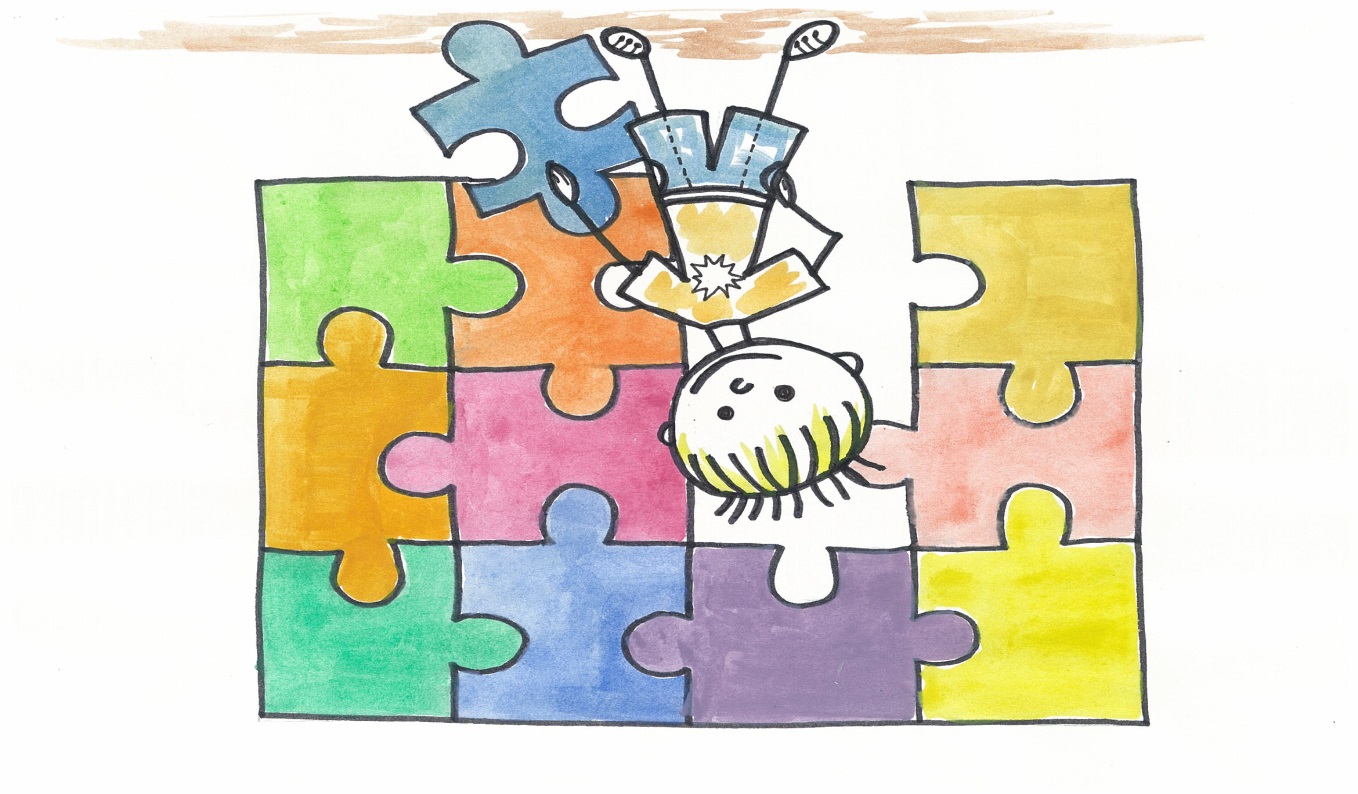 Student – maturitní obor
PROČ SIS VYBRAL PRÁVĚ TUTO ŠKOLU? 
Po absolvování mám mnoho možností zaměstnání.
KDO TĚ OVLIVNIL PŘI TVÉM ROZHODOVÁNÍ? 
Já sám a rodiče.
SPLŇUJE ZATÍM VYBRANÁ STŘEDNÍ ŠKOLA TVÁ OČEKÁVÁNÍ? 
Zatím ano.
PROČ STUDUJEŠ / NESTUDUJEŠ V MÍSTĚ BYDLIŠTĚ? 
Chtěl jsem na internát.
JAKÉ ROZDÍLY VNÍMÁŠ MEZI ZÁKLADNÍ A STŘEDNÍ ŠKOLOU? 
Skoro žádné.
NAVŠTÍVIL JSI PŘED PŘIJÍMAČKAMA NĚJAKOU STŘEDNÍ ŠKOLU OSOBNĚ? 
Ne.
KDE JSI HLEDAL INFORMACE O ŠKOLÁCH? 
Webové stránky školy, kamarádi, kteří už na škole studovali.
JAK SES PŘIPRAVOVAL NA PŘIJÍMAČKY? 
Pomocí pracovních listů, které jsme dostali  ve škole.
JAK VIDÍŠ TVÉ NOVÉ SPOLUŽÁKY, NOVÉ UČITELE, NOVÉ PROSTŘEDÍ? 
Nemohu si stěžovat, zatím.
CO BYS VZKÁZAL DEVÁŤÁKŮM?  
Nikdy si nebudete 100% jistí, zda jdete na správnou školu, je to risk.
Student – učební obor
PROČ SIS VYBRAL PRÁVĚ TUTO ŠKOLU? 
Baví mě ten obor.
KDO TĚ OVLIVNIL PŘI TVÉM ROZHODOVÁNÍ? 
Rodina.
SPLŇUJE ZATÍM VYBRANÁ STŘEDNÍ ŠKOLA TVÁ OČEKÁVÁNÍ? 
Ano.
PROČ STUDUJEŠ / NESTUDUJEŠ V MÍSTĚ BYDLIŠTĚ? 
Studuji v místě bydliště a protože chci mít něco v životě dokázané a v dnešní době nestačí jen základka.
JAKÉ ROZDÍLY VNÍMÁŠ MEZI ZÁKLADNÍ A STŘEDNÍ ŠKOLOU? 
Základka tě bere jako malé dítě a moc tě hlídají. Na střední tě berou jako dospělého.
NAVŠTÍVIL JSI PŘED PŘIJÍMAČKAMA NĚJAKOU STŘEDNÍ ŠKOLU OSOBNĚ? 
Ano.
KDE JSI HLEDAL INFORMACE O ŠKOLÁCH? 
Na výstavě škol a rodina.
JAK SES PŘIPRAVOVAL NA PŘIJÍMAČKY? 
Na tento obor nejsou přijímačky.
JAK VIDÍŠ TVÉ NOVÉ SPOLUŽÁKY, NOVÉ UČITELE, NOVÉ PROSTŘEDÍ? 
Se spolužáky  jsem se poprvé  cítil divně, ale teď je beru jako rodinu.  Mají mě rádi a je to lepší,           než základní škola.
CO BYS VZKÁZAL DEVÁŤÁKŮM?  
Učte se, vzdělávejte se, nestačí jen základka.
Student – maturitní obor
PROČ SIS VYBRAL PRÁVĚ TUTO ŠKOLU? 
Protože chci pracovat v oboru který, vystuduji.
KDO TĚ OVLIVNIL PŘI TVÉM ROZHODOVÁNÍ? 
Rodina.
SPLŇUJE ZATÍM VYBRANÁ STŘEDNÍ ŠKOLA TVÁ OČEKÁVÁNÍ? 
Ano.
PROČ STUDUJEŠ / NESTUDUJEŠ V MÍSTĚ BYDLIŠTĚ? 
V místě bydliště nemáme střední školu.
JAKÉ ROZDÍLY VNÍMÁŠ MEZI ZÁKLADNÍ A STŘEDNÍ ŠKOLOU? 
Těžší učivo.
NAVŠTÍVIL JSI PŘED PŘIJÍMAČKAMA NĚJAKOU STŘEDNÍ ŠKOLU OSOBNĚ? 
Ano.
KDE JSI HLEDAL INFORMACE O ŠKOLÁCH? 
Na internetu.
JAK SES PŘIPRAVOVAL NA PŘIJÍMAČKY? 
Ve škole jsme měli přípravné hodiny.
JAK VIDÍŠ TVÉ NOVÉ SPOLUŽÁKY, NOVÉ UČITELE, NOVÉ PROSTŘEDÍ? 
Někteří jsou fajn, někteří ne, záleží, jak si kdo s kým sedne.
CO BYS VZKÁZAL DEVÁŤÁKŮM?  
Vyber si lukrativní zaměstnání.
Student – učební obor
PROČ SIS VYBRAL PRÁVĚ TUTO ŠKOLU? 
Protože mě baví řemeslo a baví mě něco opravovat, nebo vyrábět.
KDO TĚ OVLIVNIL PŘI TVÉM ROZHODOVÁNÍ? 
Rodiče.
SPLŇUJE ZATÍM VYBRANÁ STŘEDNÍ ŠKOLA TVÁ OČEKÁVÁNÍ? 
Ano.
PROČ STUDUJEŠ / NESTUDUJEŠ V MÍSTĚ BYDLIŠTĚ? 
U nás není střední škola.
JAKÉ ROZDÍLY VNÍMÁŠ MEZI ZÁKLADNÍ A STŘEDNÍ ŠKOLOU? 
Střední je pro mě lepší, dělám to co mě baví, ne se jen pořád učit věci , které nevyužiješ.
NAVŠTÍVIL JSI PŘED PŘIJÍMAČKAMA NĚJAKOU STŘEDNÍ ŠKOLU OSOBNĚ? 
Ano.
KDE JSI HLEDAL INFORMACE O ŠKOLÁCH? 
Na internetu.
JAK SES PŘIPRAVOVAL NA PŘIJÍMAČKY? 
Na tento obor nejsou přijímačky.
JAK VIDÍŠ TVÉ NOVÉ SPOLUŽÁKY, NOVÉ UČITELE, NOVÉ PROSTŘEDÍ? 
Někteří jsou fajn a s některýma se nedá bavit, učitelé jsou v pohodě.
CO BYS VZKÁZAL DEVÁŤÁKŮM?  
Ať si vyberou správně a nenechat si to od nikoho rozmluvit. Ať dělají to, co je baví. A když neví co,         tak ať to zkusí.
Student – maturitní obor
PROČ SIS VYBRAL PRÁVĚ TUTO ŠKOLU? 
Líbila se mi prezentace školy na různých akcích.
KDO TĚ OVLIVNIL PŘI TVÉM ROZHODOVÁNÍ? 
Rodina.
SPLŇUJE ZATÍM VYBRANÁ STŘEDNÍ ŠKOLA TVÁ OČEKÁVÁNÍ? 
Ano.
PROČ STUDUJEŠ / NESTUDUJEŠ V MÍSTĚ BYDLIŠTĚ? 
 Nestuduji v místě bydliště nemáme u nás žádnou střední školu.
JAKÉ ROZDÍLY VNÍMÁŠ MEZI ZÁKLADNÍ A STŘEDNÍ ŠKOLOU? 
Více hodin, těžší látka, hezčí holky.
NAVŠTÍVIL JSI PŘED PŘIJÍMAČKAMA NĚJAKOU STŘEDNÍ ŠKOLU OSOBNĚ? 
Ano, právě tu, na které studuji.
KDE JSI HLEDAL INFORMACE O ŠKOLÁCH? 
Internet, Atlas školství.
JAK SES PŘIPRAVOVAL NA PŘIJÍMAČKY? 
Ve škole jsme měli dobrovolné přípravy na přijímačky.
JAK VIDÍŠ TVÉ NOVÉ SPOLUŽÁKY, NOVÉ UČITELE, NOVÉ PROSTŘEDÍ? 
Spolužáci jsou fajn, učitelé taky.
CO BYS VZKÁZAL DEVÁŤÁKŮM?  
Vyberte si to, za čím si jdete a  co vás baví, protože je to vaše budoucnost.
Student – učební obor
PROČ SIS VYBRAL PRÁVĚ TUTO ŠKOLU? 
Mám sny, které mi tato škola může splnit.
KDO TĚ OVLIVNIL PŘI TVÉM ROZHODOVÁNÍ? 
Jeden z mých přátel.
SPLŇUJE ZATÍM VYBRANÁ STŘEDNÍ ŠKOLA TVÁ OČEKÁVÁNÍ? 
Splňuje, dokonce víc, než jsem čekal.
PROČ STUDUJEŠ / NESTUDUJEŠ V MÍSTĚ BYDLIŠTĚ? 
Protože mám ke svému oboru určitý vztah.
JAKÉ ROZDÍLY VNÍMÁŠ MEZI ZÁKLADNÍ A STŘEDNÍ ŠKOLOU? 
Učitelé, volnost.
NAVŠTÍVIL JSI PŘED PŘIJÍMAČKAMA NĚJAKOU STŘEDNÍ ŠKOLU OSOBNĚ? 
Ano, ale to mě tolik neoslovilo.
KDE JSI HLEDAL INFORMACE O ŠKOLÁCH? 
Na internetu.
JAK SES PŘIPRAVOVAL NA PŘIJÍMAČKY? 
Na tento obor nejsou přijímačky.
JAK VIDÍŠ TVÉ NOVÉ SPOLUŽÁKY, NOVÉ UČITELE, NOVÉ PROSTŘEDÍ? 
Učitele mám velmi rád, ale členy své třídy moc ne.
CO BYS VZKÁZAL DEVÁŤÁKŮM?  
Je jedno kam půjdete, hlavní je, splnit si sny, které opravdu chcete.
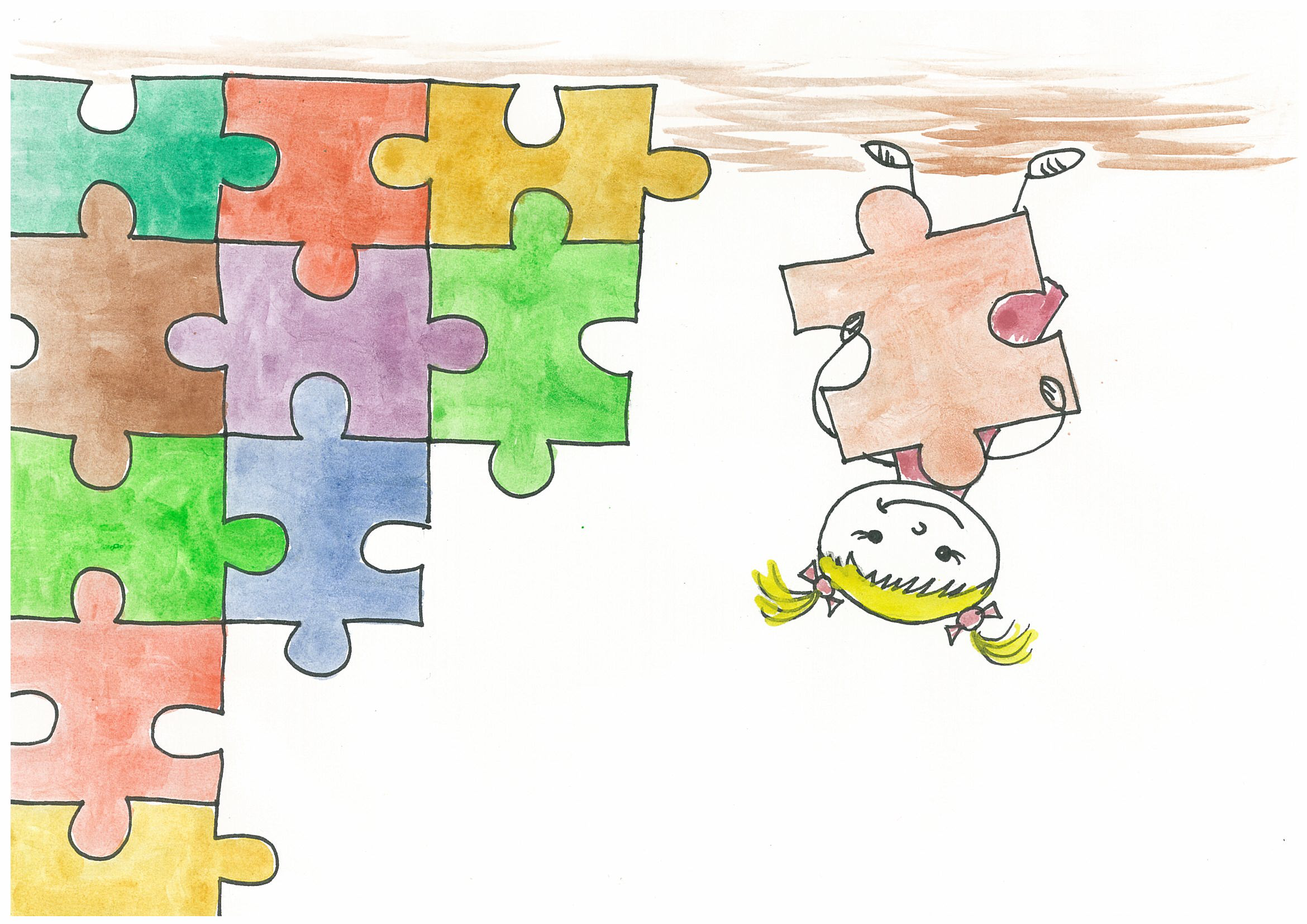 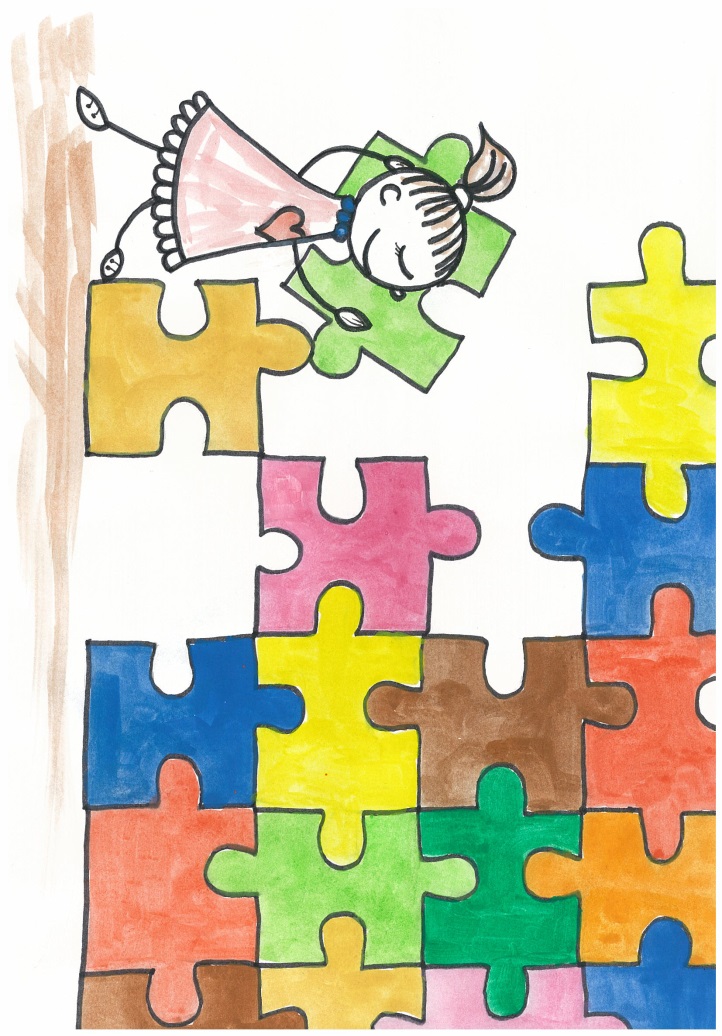 A co na to další?vybrané odpovědi
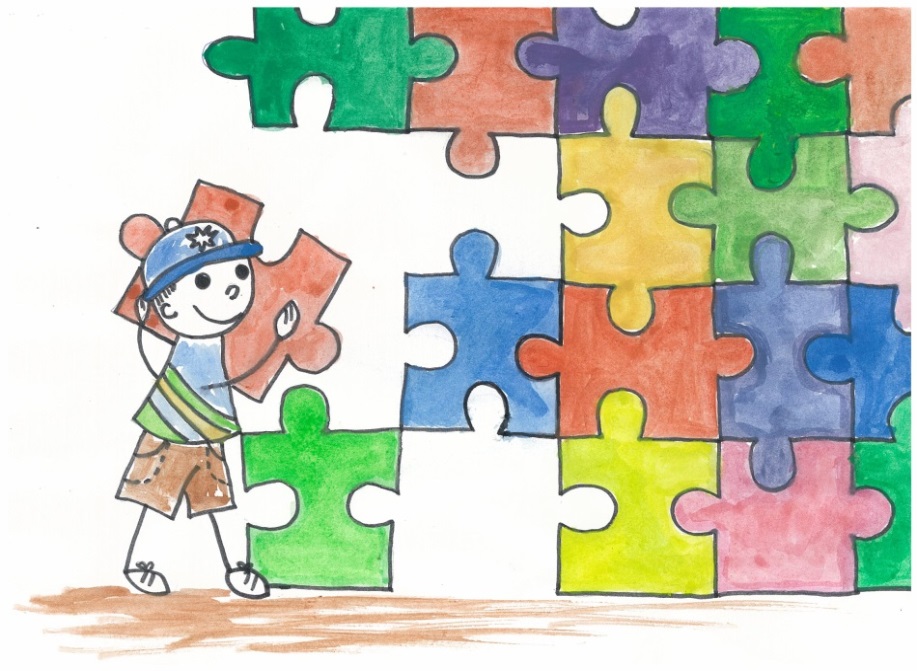 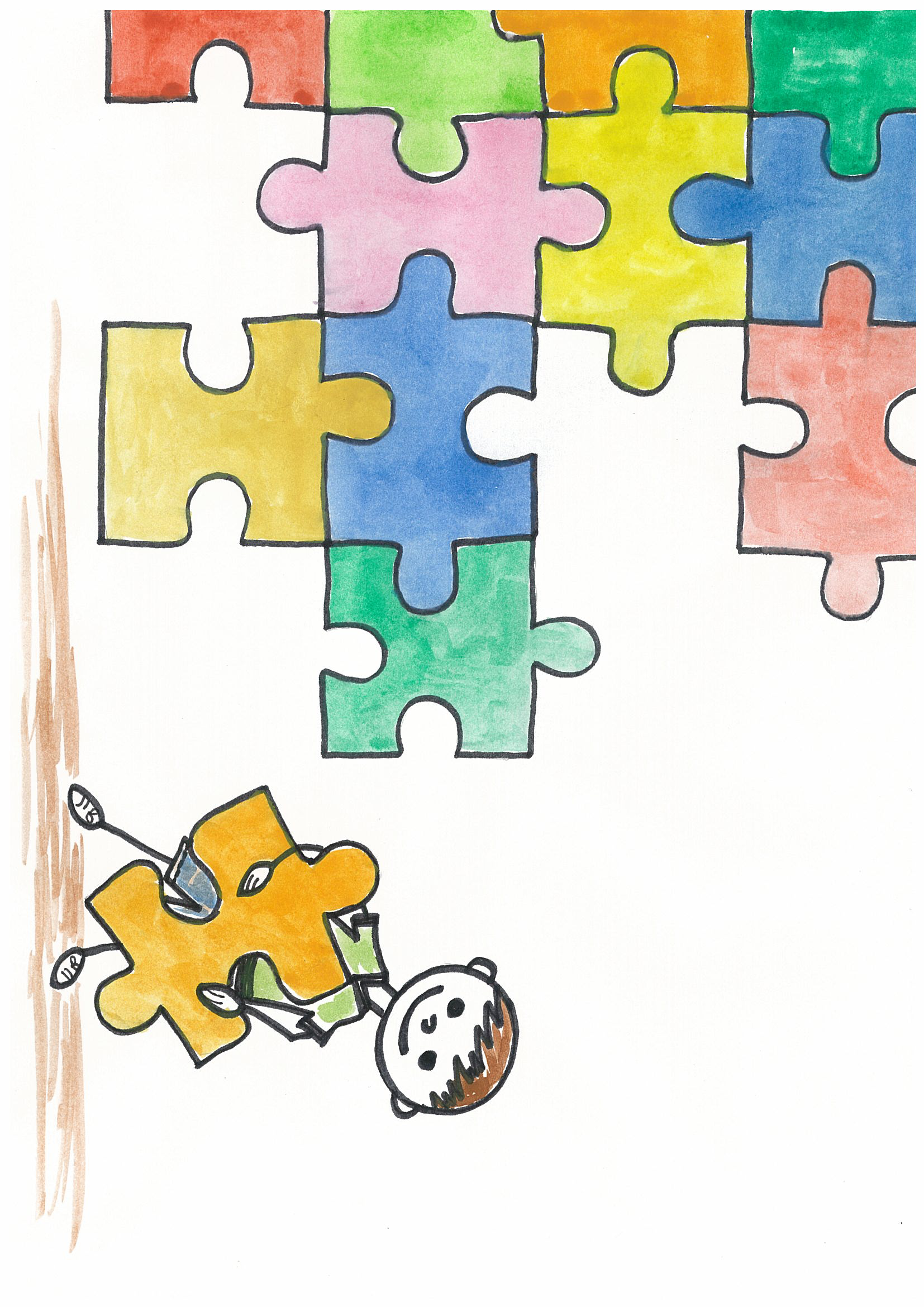 JAKÉ ROZDÍLY VNÍMÁTE MEZI ZÁKLADNÍ A STŘEDNÍ ŠKOLOU?
Ze střední školy tě mohou vyloučit ( je dobrovolná ), ze základky to nešlo.  Jeden týden škola  a jeden týden praxe.  Je to smysluplné, učím se to, co budu dělat, čím se budu živit.  Střední školu beru vážněji. Těžší učivo.  Musím se více učit.  Jiný přístup od učitelů.
Na střední škole je to tak, že už se staráš sám o sebe, a ne oni o vás, jako na základní škole. Učitelé se tu chovají lépe.  Není povinná školní docházka, osamostatňujeme se. Učíme se tu, aby z nás něco bylo a připraví nás na život.  Většina věcí je už vlastně pouze můj problém, nikdo se už nesnaží, abychom udělali celou střední školu. Je to pouze na nás, když nemáte zájem, nikoho to nezajímá, prostě vás nepustí do dalšího ročníku, či později k maturitě.  Je to tu těžší, učitelům je jedno, zda si zapisujete do sešitu, je to váš problém.  Věnuji se učivu, které mě baví.  Hlavně přístup, už se k nám nechovají jako k malým dětem.  Vykání.
Na střední škole nás některé učivo učí úplně jiným způsobem, než jme byli zvyklí a je to dost těžší. Na střední je vše na vás, buď chcete, nebo ne a od toho se odvíjí vše.
KDE JSTE HLEDALI INFORMACE        O STŘEDNÍCH ŠKOLÁCH?
Na internetu.  
Dny otevřených dveří středních škol. 
Na www stránkách konkrétní školy. 
Atlas školství. 
Od kamarádů, kteří na škole studují, nebo studovali.  
Na stránkách - Infoabsolvent. 
U rodičů a přátel. 
Na wikipedii. 
V reklamních letácích. 
U výchovné poradkyně ZŠ. 
Na základní škole nám o tom říkali. 
Zkušenosti ostatních, rodičů, kamarádů, spolužáků.
JAK  JSTE SE PŘIPRAVOVALI NA PŘIJÍMAČKY?
Chodila jsem na doučování, tiskla jsem si testy z internetu a hodně mi pomohla You Tube videa. Procvičovala jsem si zadání přijímaček. Až když se to blížilo, začala jsem plašit. Nic by se nemělo nechat na poslední chvíli. Dělal jsem si doma testy. Na stránkách Cermatu jsem zkoušel zkušební testy. Učila jsem se doma, ve škole a na internetu. Učila jsem se víc matiku, protože s ní každý strašil. Připravovala jsem se  hodně, už od 8. třídy a nelituji toho, byla jsem rozhodně dobře připravená. Měla jsem doučování a hodně mi to pomohlo. Přípravu na přijímací zkoušky jsem nepodcenila a učila jsem se průběžně, už od prosince. Potom jsem měla možnost si vyzkoušet přijímačky nanečisto. Dva dny předem, a to bylo špatně, protože jsem v prvém kole neuspěla.
Ve škole nás učitelé na přijímací zkoušky připravili. Celý 9. ročník jsem se učila, abych je zvládla. Od začátku školního roku jsem v deváté třídě chodila na doučování z matematiky a češtiny, každý týden na 2 hodiny. Učil jsem se s příbuzným, 2 hodiny týdně    měsíc před zkouškami. Chodila jsem na přijímačky nanečisto, je to skvělá věc, alespoň zjistíte, jak na tom jste.
CO BYSTE VZKÁZALI DEVÁŤÁKŮM?
Jestli jdete na maturitní obor, tak nepodceňujte přijímačky. Vybírejte podle sebe, ne podle ostatních, nebo kamarádů.  Nedělej si z toho hlavu, vyber si hlavně podle sebe, nenech si brát sny a hlavně nechoď na střední se svojí nej kámoškou, můžete se kdykoli pohádat, hlavně ta škola tě vlastně nebude třeba ani bavit. Ať si opravdu sednou a nechají si to projít hlavou, přece je to věc, kterou se už můžou zabývat do konce života. Všem přeji štěstí a správný výběr školy. Ať se rozhodují podle sebe a nenechají se odradit od svého snu, protože každý má na to, aby si své sny splnil. Aby se nerozhodovali na základě toho, co chtějí jejich rodiče. Je to vaše volba!! Nezáleží kam jdou kamarádi, najdeš si další….Snažit se na střední a učit se. Aby poslouchali srdíčko a nešli kam nechtějí. Nebojte se vybírat si něco na úrovni, hlavně vybírejte s nadhledem, a aby vás to bavilo. Držím palce u přijímaček. Aby si rozmysleli čím chtějí být a podle toho se rozhodnou kam půjdou. Vzkázala bych, aby si vybrali školu, která je bude bavit. A hlavně, ať za ně nerozhoduje někdo jiný. Učte se, učte se a vybírejte dobře, nikdy nevíte co se vám bude hodit.
Moje poznámky:
Návrh:    	Mgr. Michaela Houdová
Ilustrace:  	Bc. Petra Chaloupková
Zpracování:	Tamara Brožíková
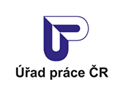 Děkujeme                                                                         všem středním školám a jejich žákům a žákyním, kteří se zapojili a pomohli nám tak vytvořit tento vzkazník.